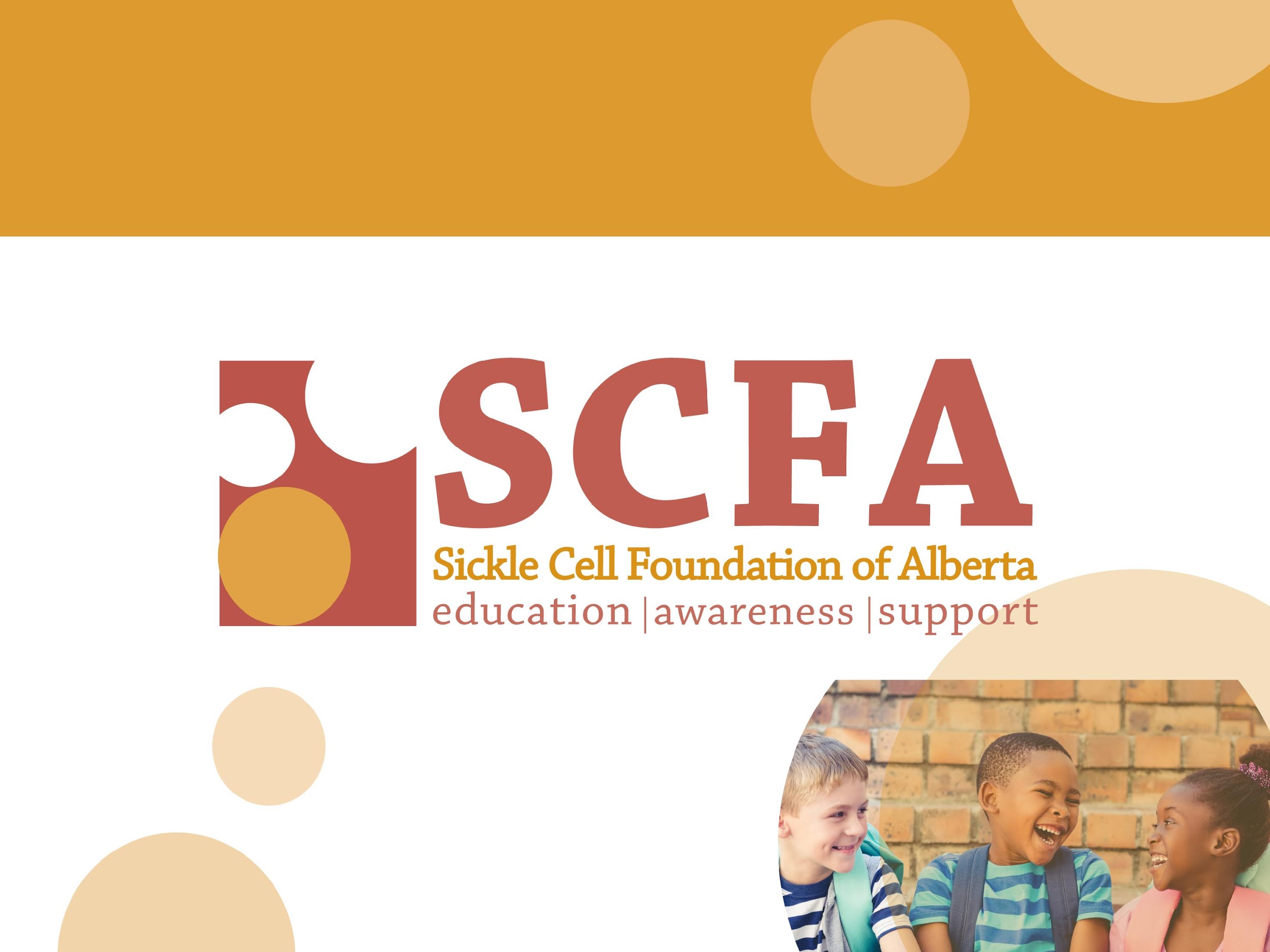 Visible Minorities: Blood, you have it to give.
Presented 
By
Dr. Jean Walrond Ph. D.
Dillon Jayachandran,
Arnold Gihozo,
Papa-Ollennu Adjaye, 
&
Felix Ikokwu
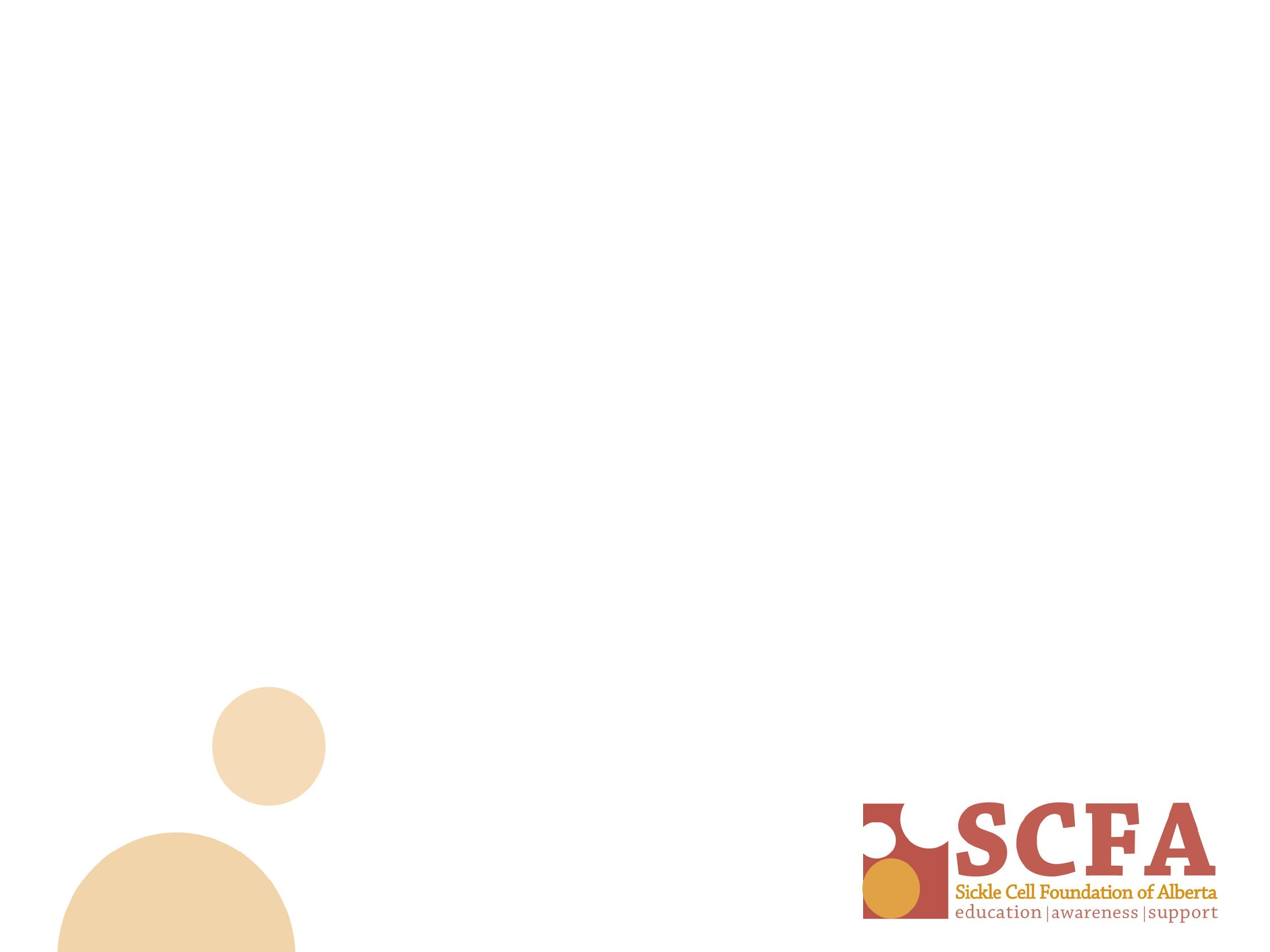 Dillon Jayachandran
Research Supporting Officer
djayacha@ualberta.ca
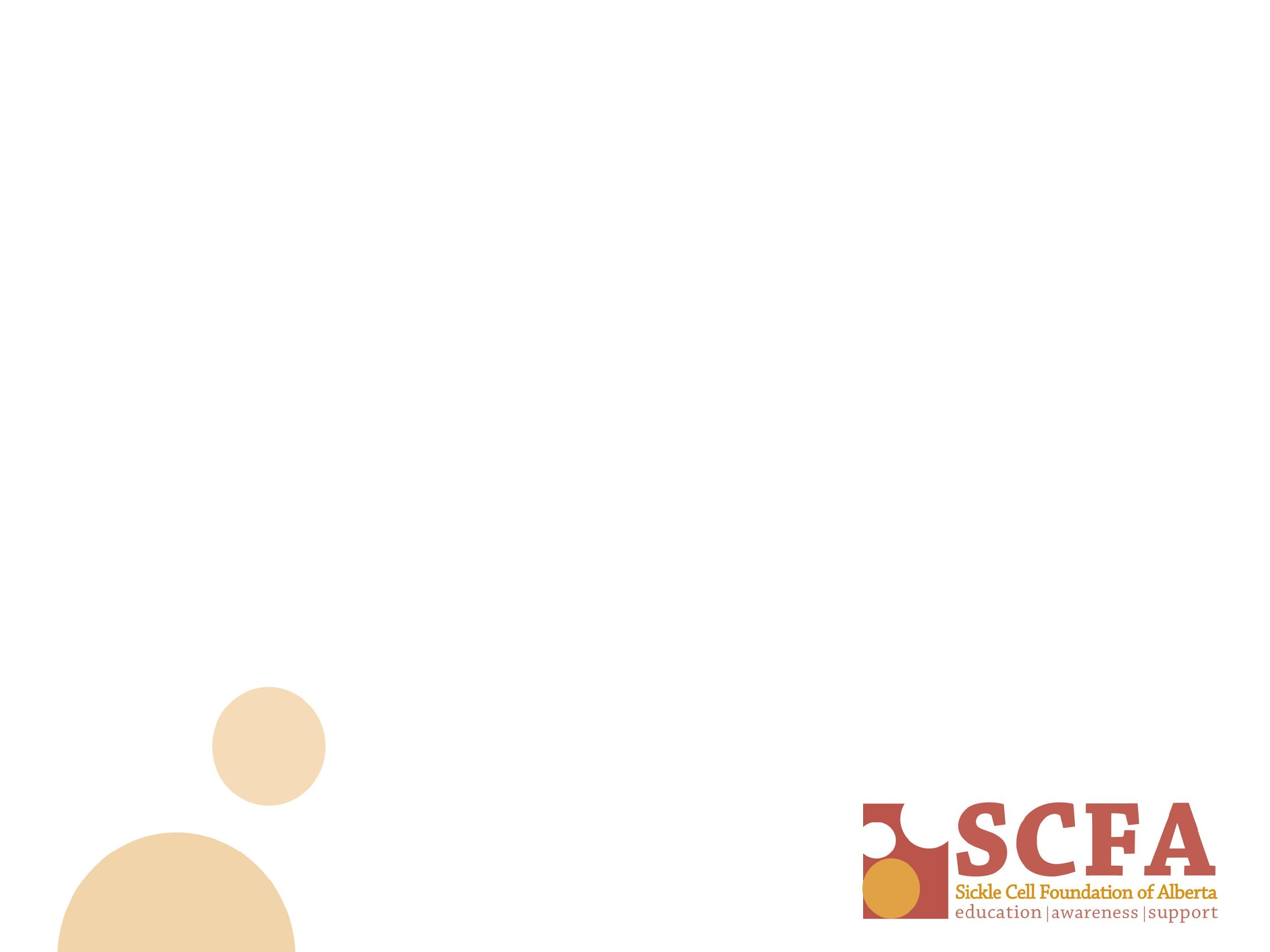 About Me
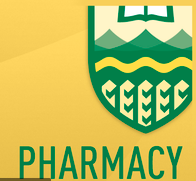 BSc. from U of A (2016)
Biological Sciences Major, Psychology Minor
Current Doctor of Pharmacy student (entering 3rd year)
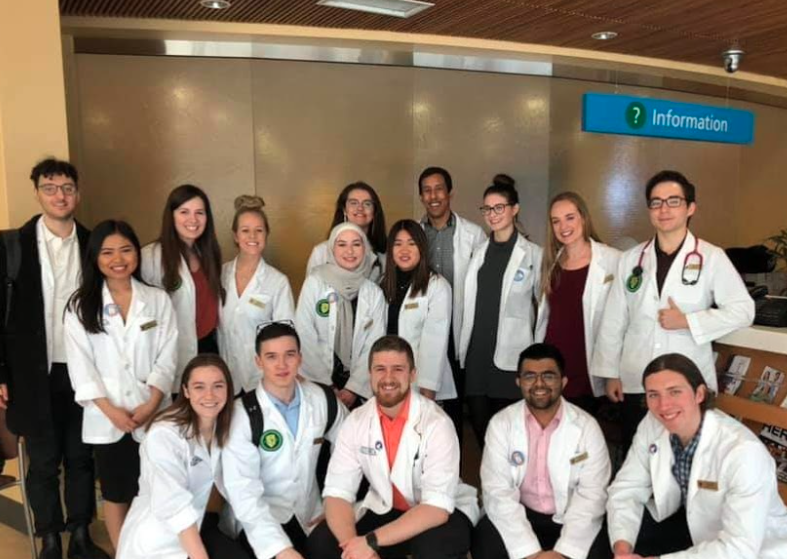 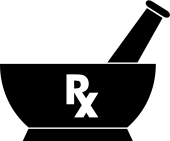 My Role
Quantitative analysis of gathered data
Use of SPSS to convert questionnaire data into numerical data for further analysis
Creation of a code book (defining questions as variables, answers as numbers), applying the codebook to SPSS, inputting questionnaire data and interpreting 
Using data to assess factors related to blood donations
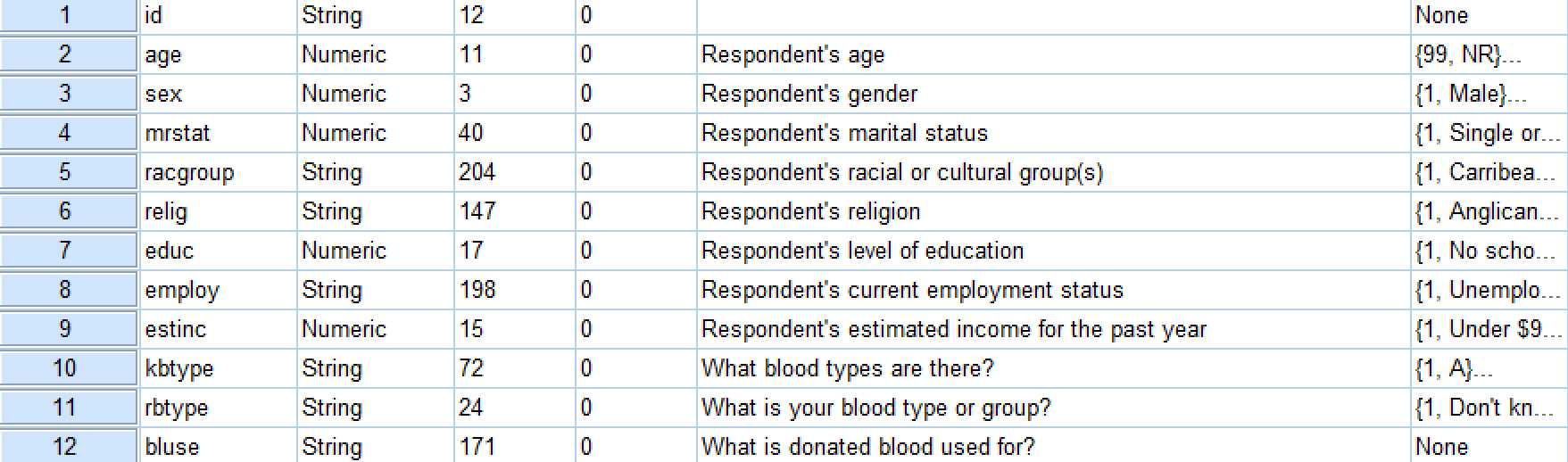 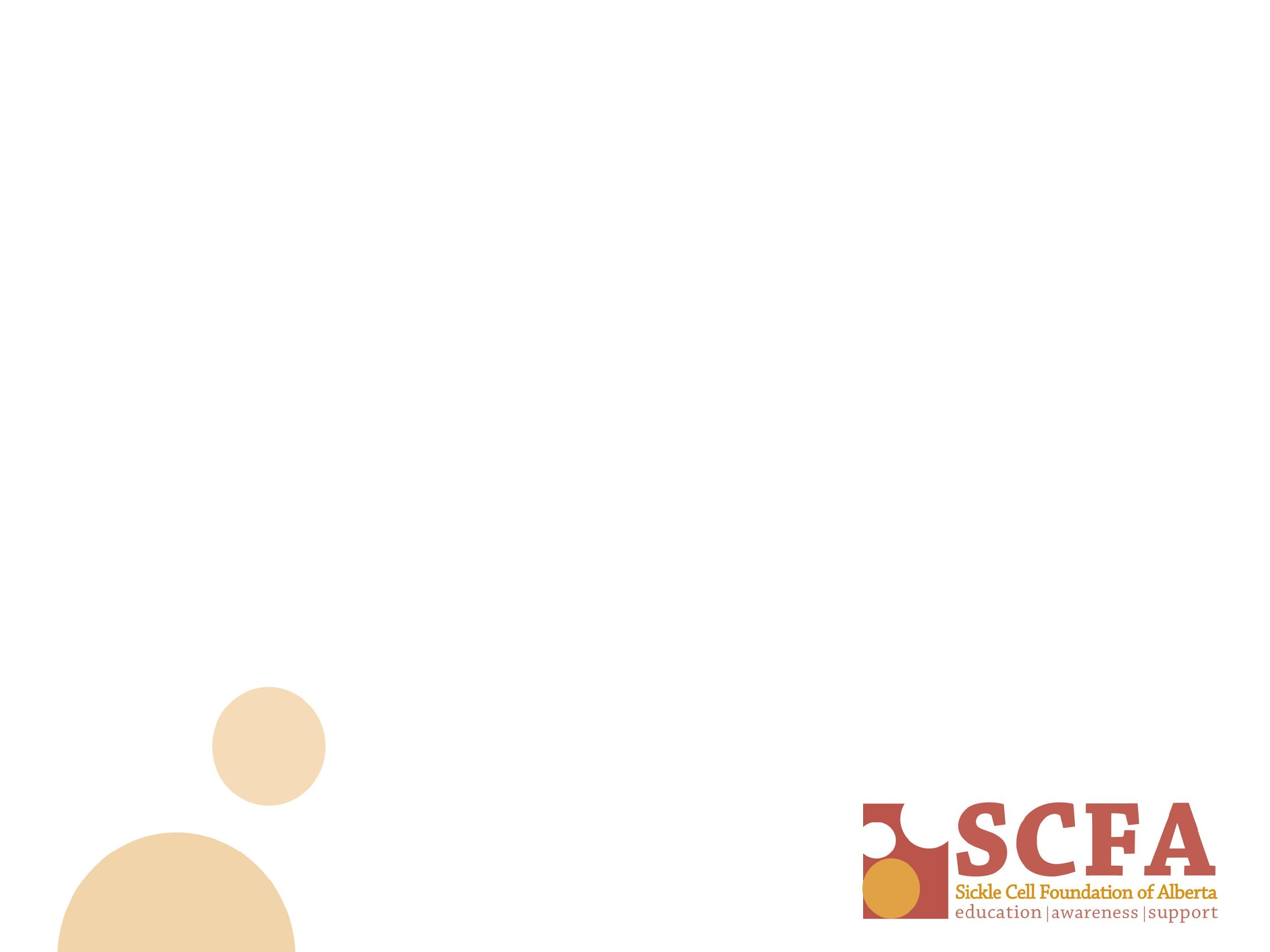 Arnold Gihozo
Software Developer
About Me:
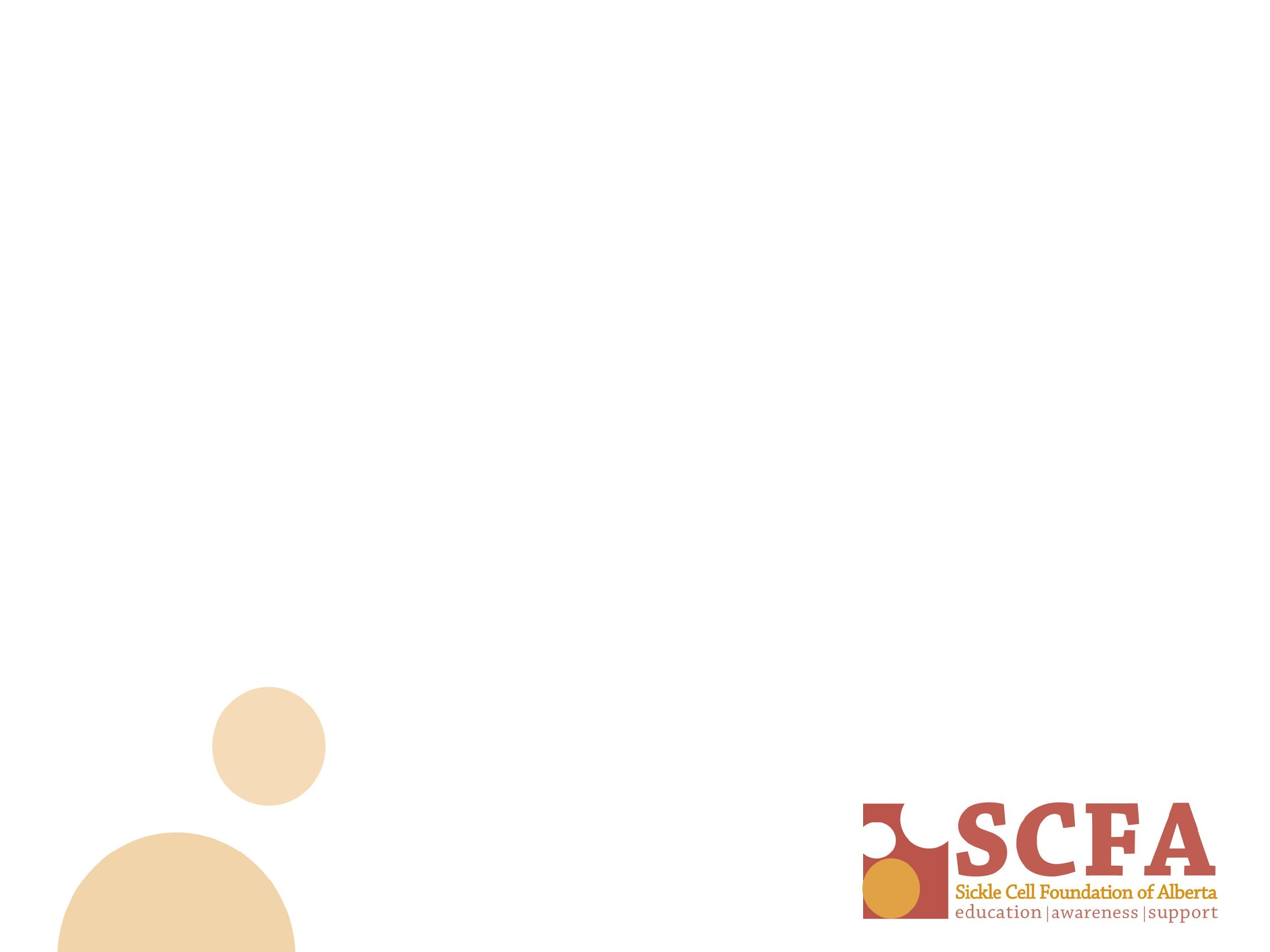 Bachelor of Science in Computing Science at the University of Alberta
 President of the Augustana Students Association
 Current Position:
 Software Developer with Sickle Cell Foundation of Alberta
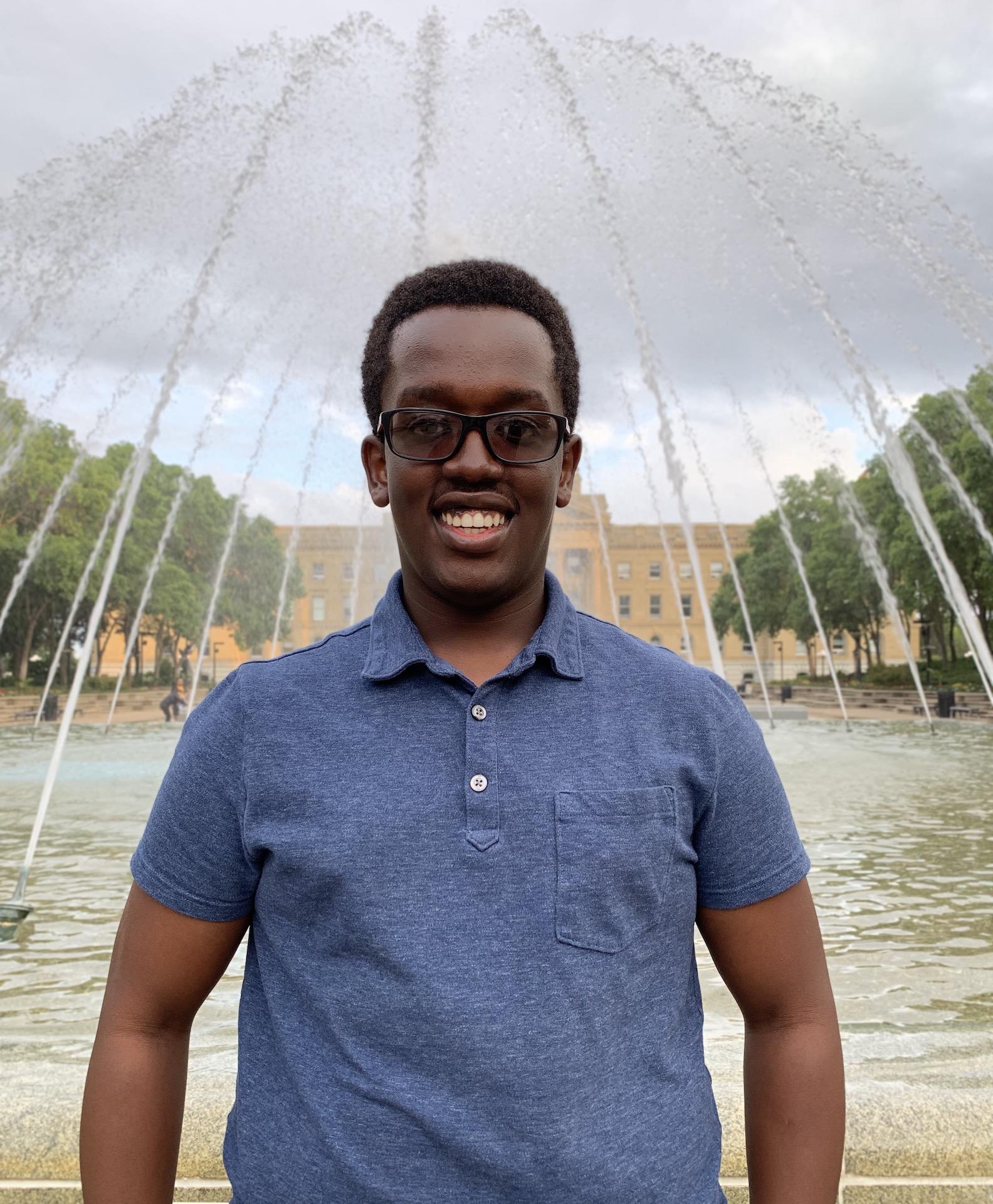 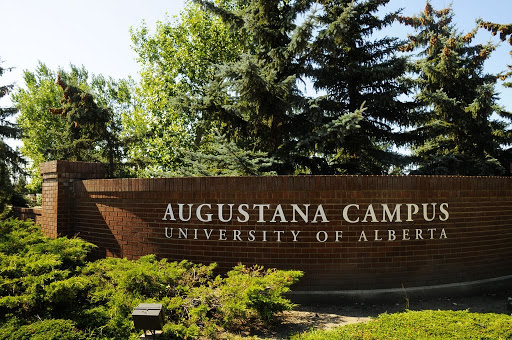 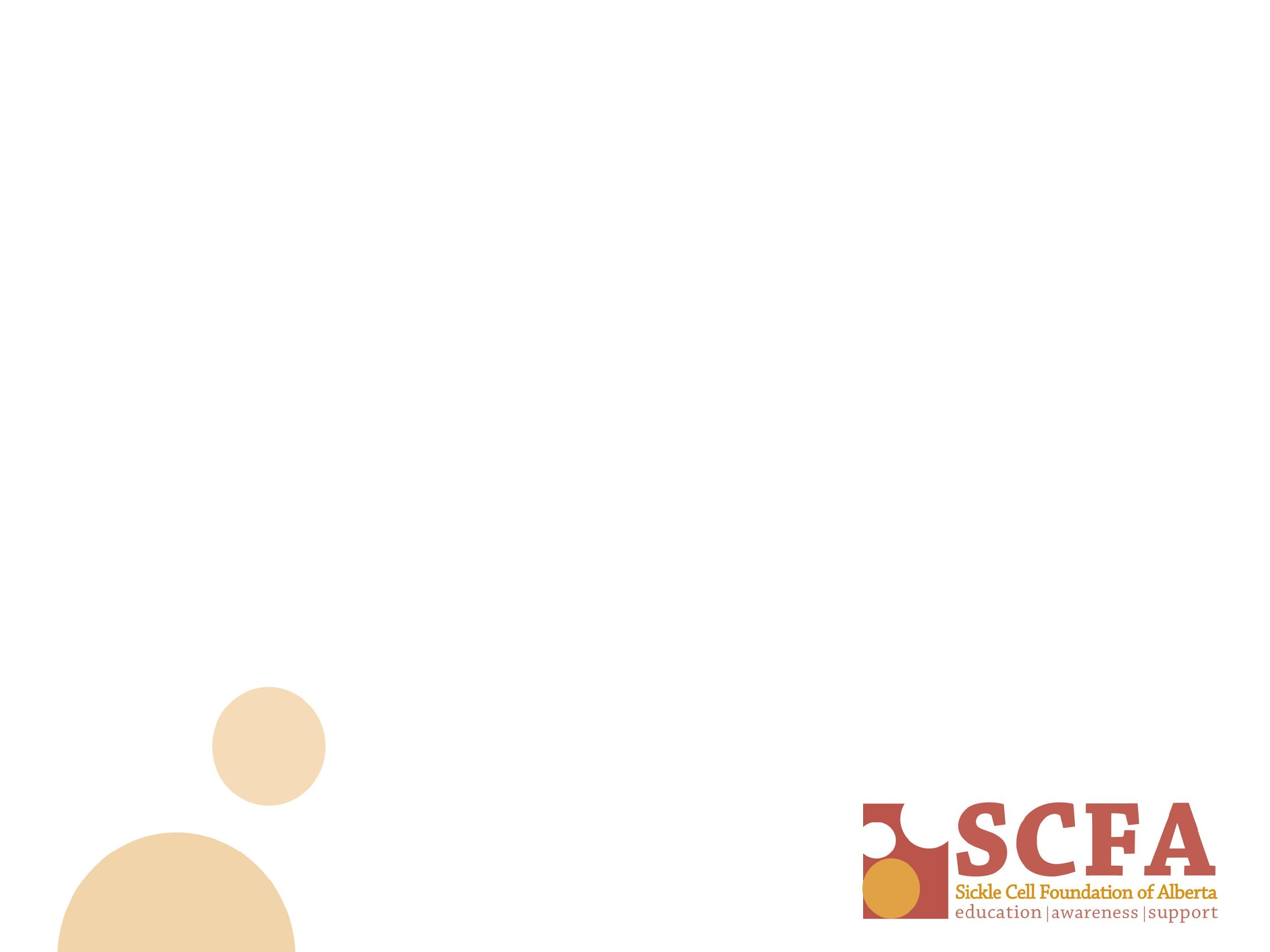 My Role:
Work on the Architecture of the project
Design the front-end and back-end of the application
Design an iOS and Android Application
Work Completed
Developing the Back-End
Dveloping the Front- End
Database
Logic of the application (information processing, data retrieval and loading)
Data Storage
Test cases
Security
Sreens
Transition
Design
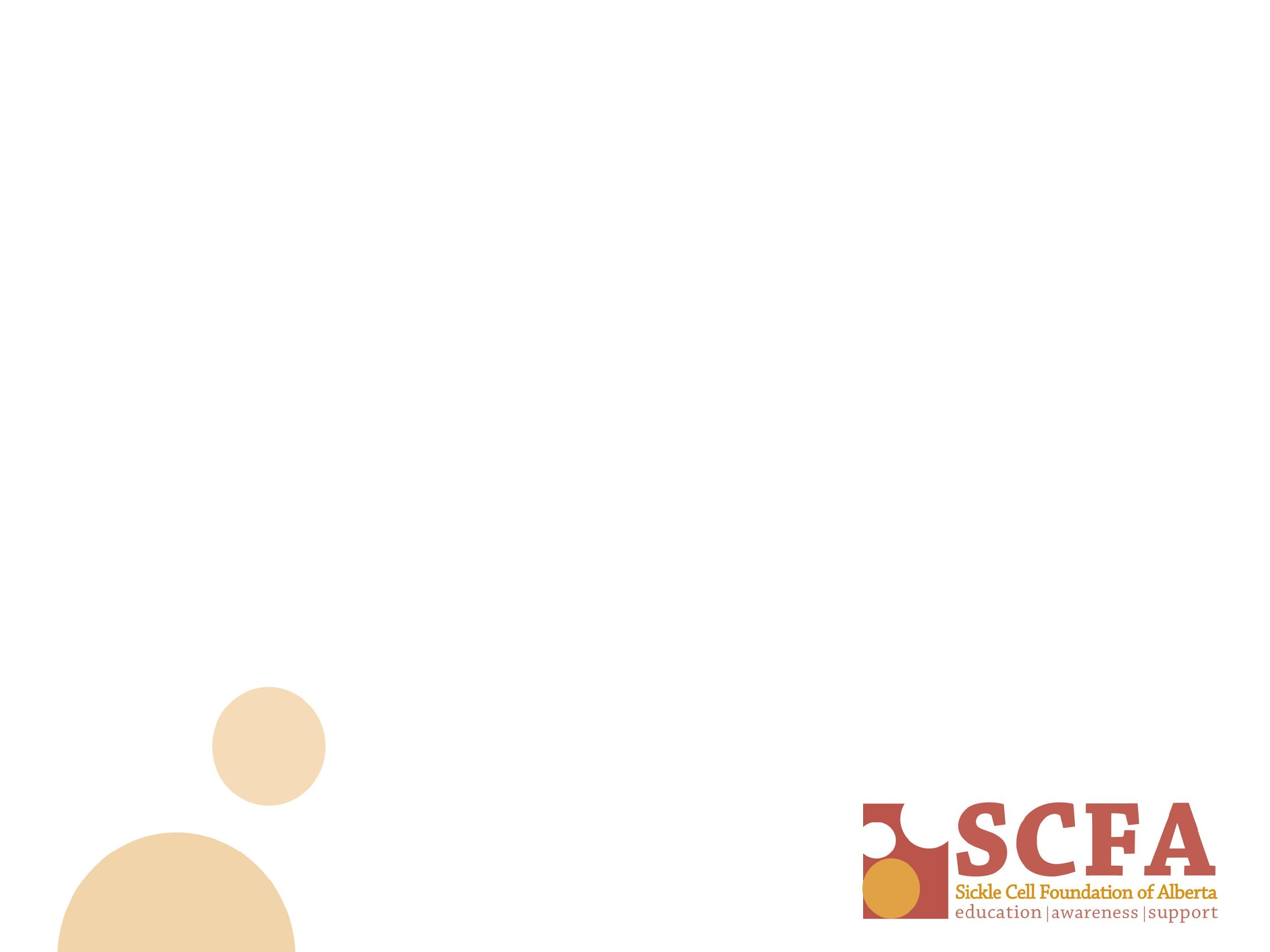 Pint Size App
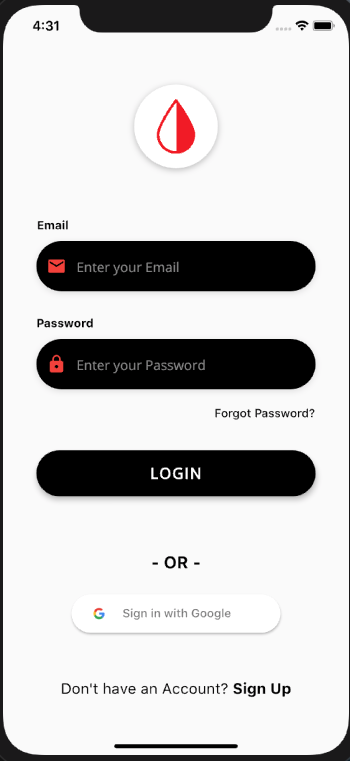 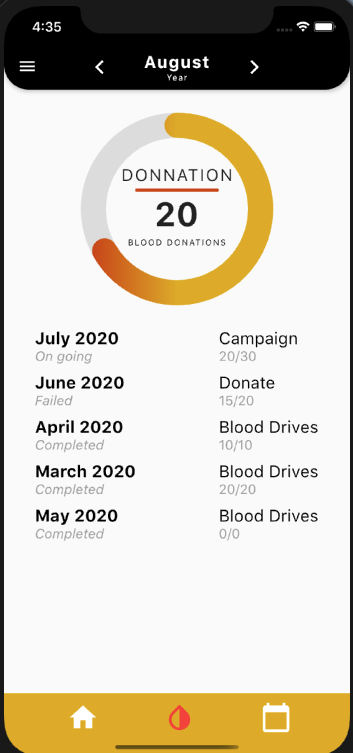 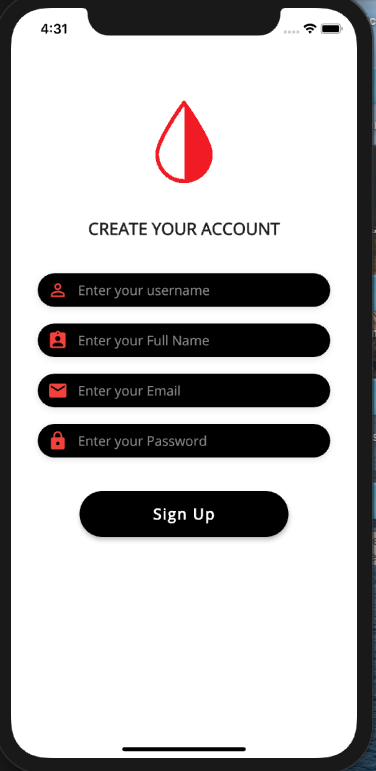 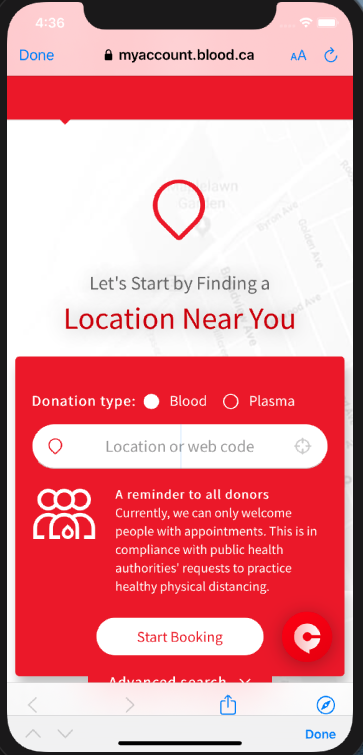 Screenshot
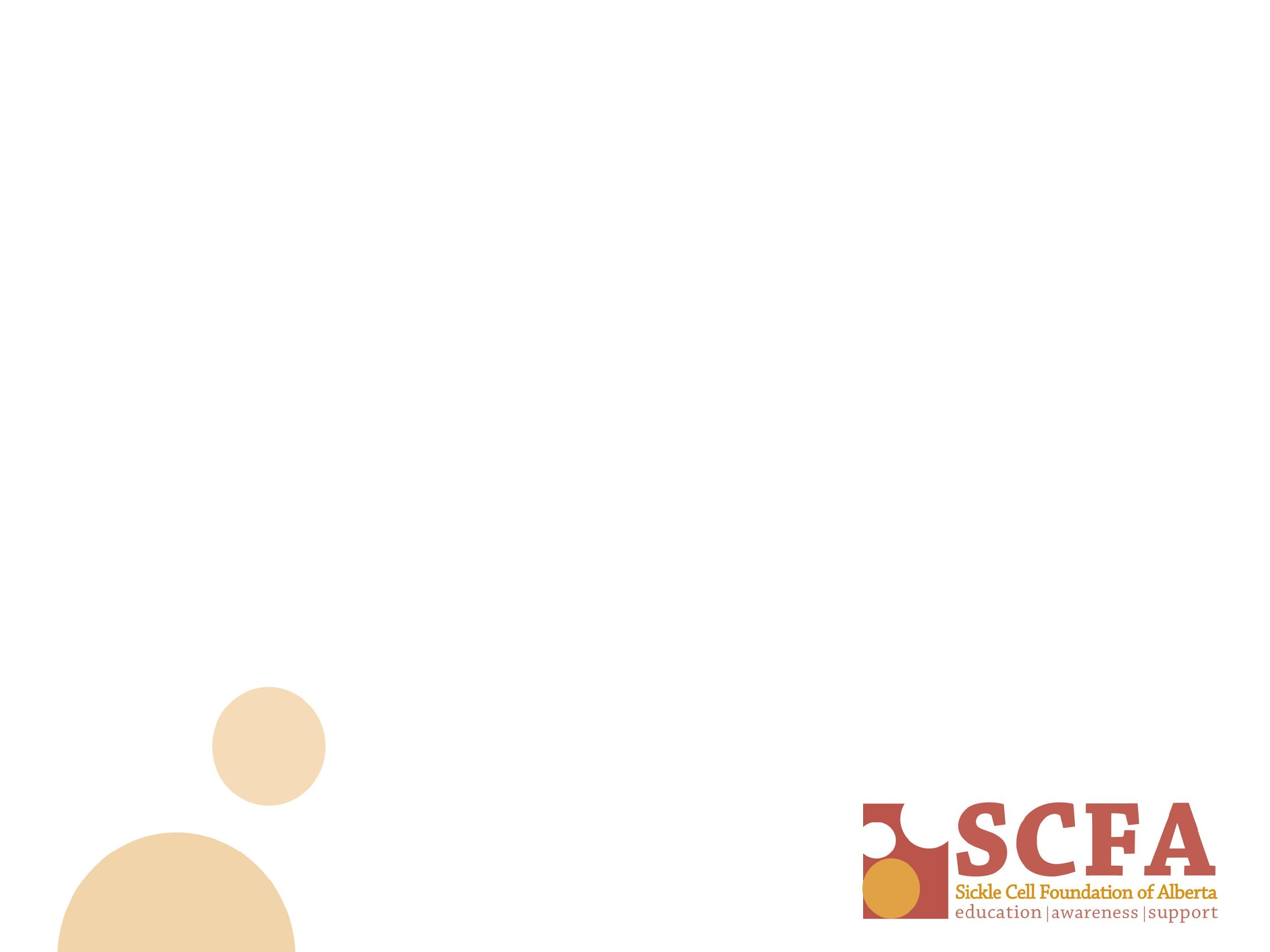 Quick Look at the App
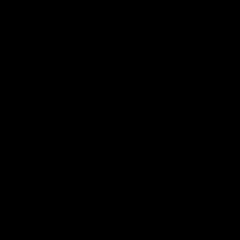 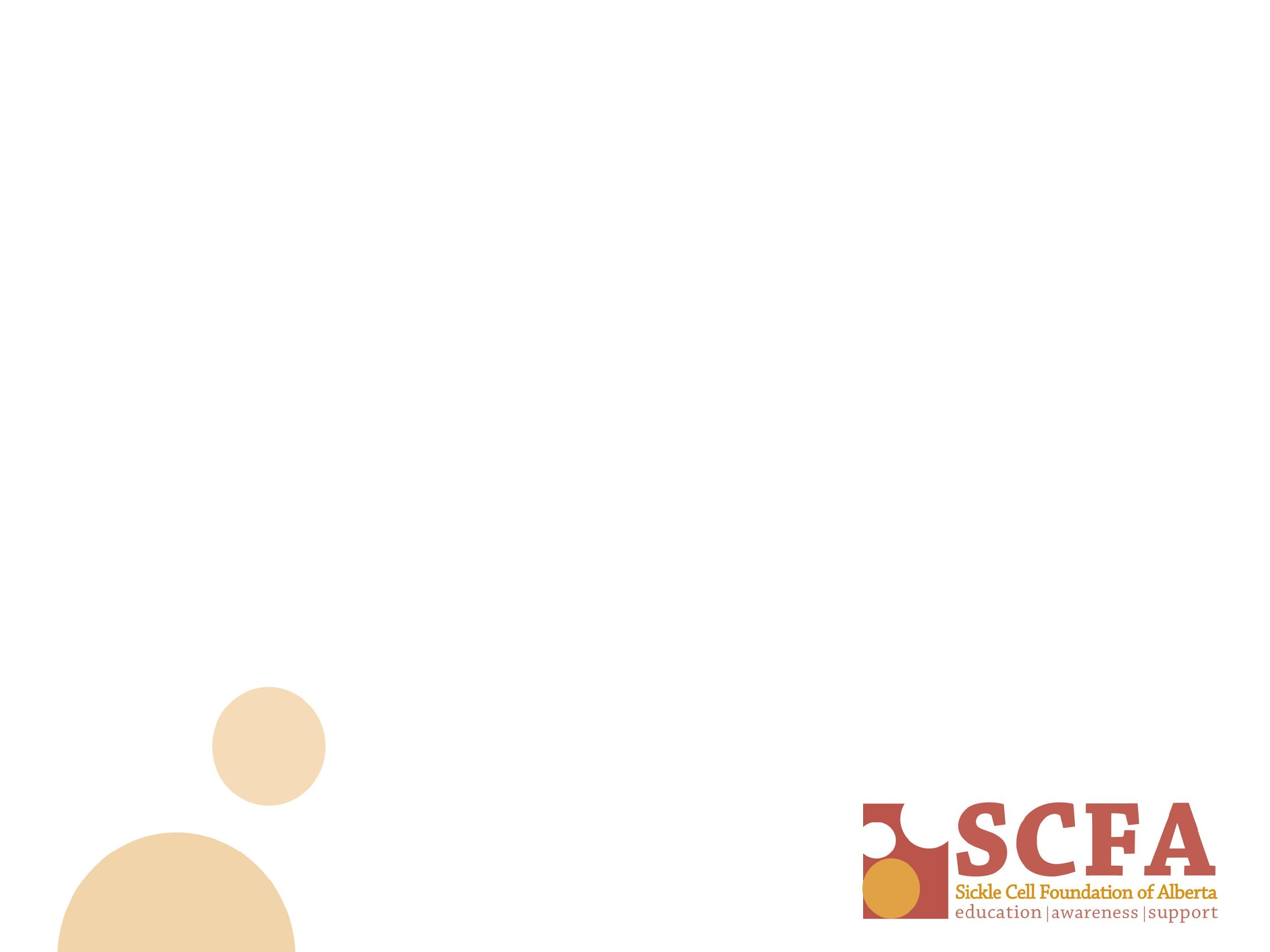 Next Steps
Continue working on the Security
Improve User Interface
Connect App to CBS database
Continue bug hunt and fixing
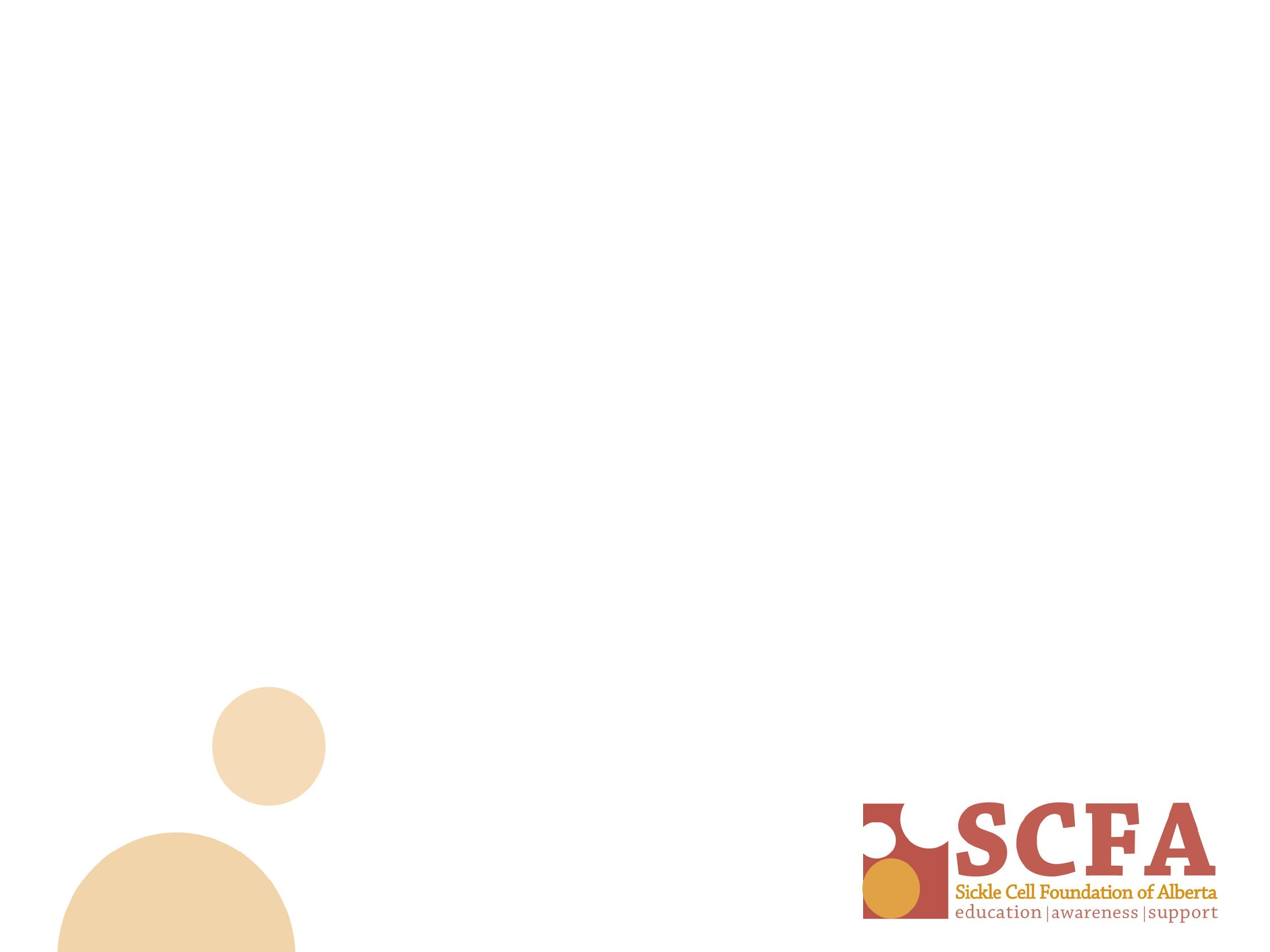 Papa-Ollennu Adjaye
Social Media Campaign
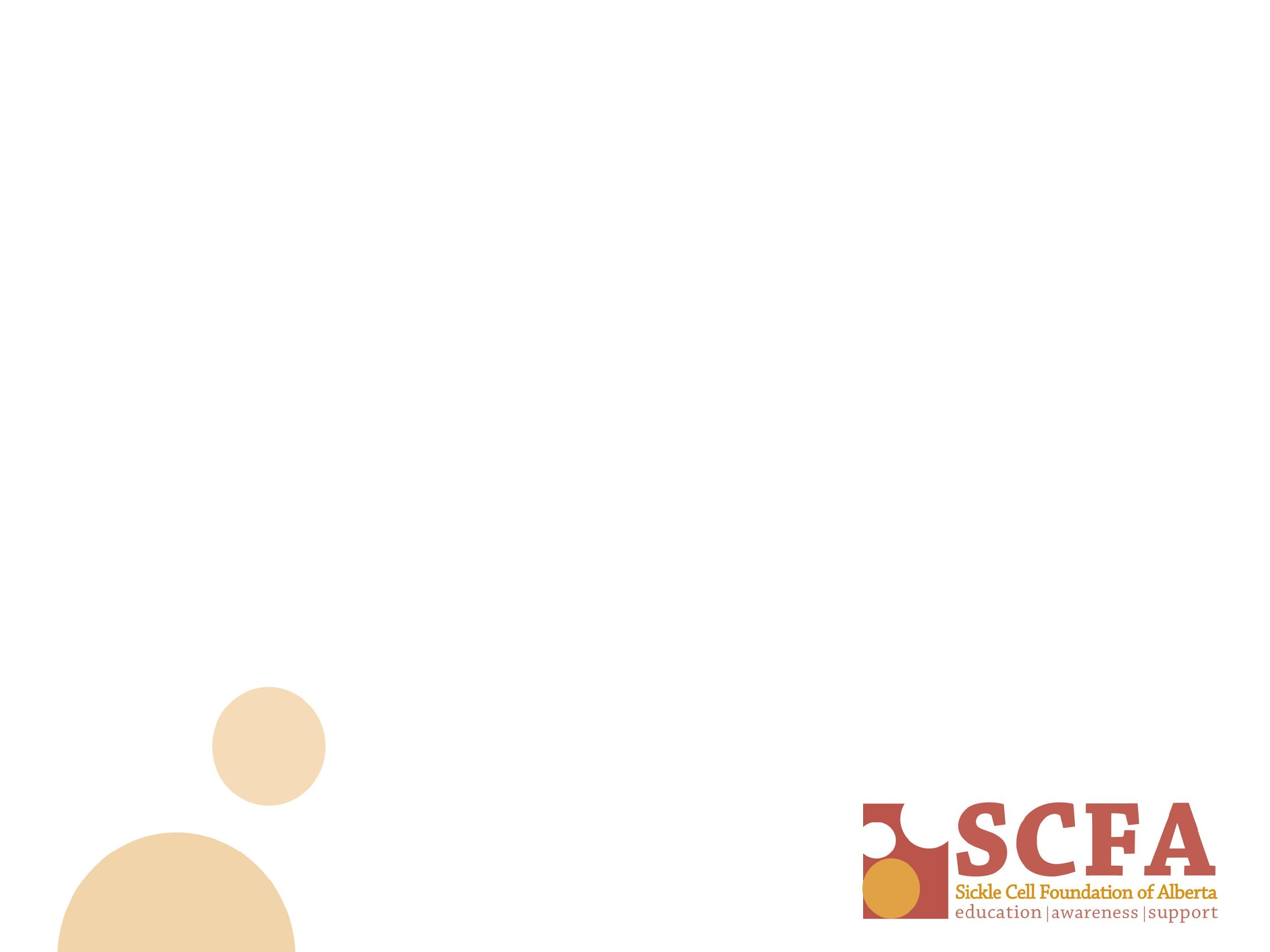 About Me:
3rd year Chemical Engineering Student at the University of Alberta
Former basketball player and now basketball Coach
Community work in the twins and triplet festival and at church
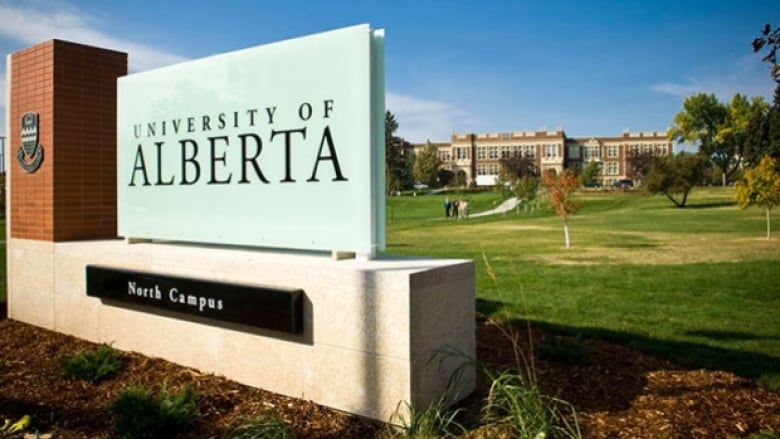 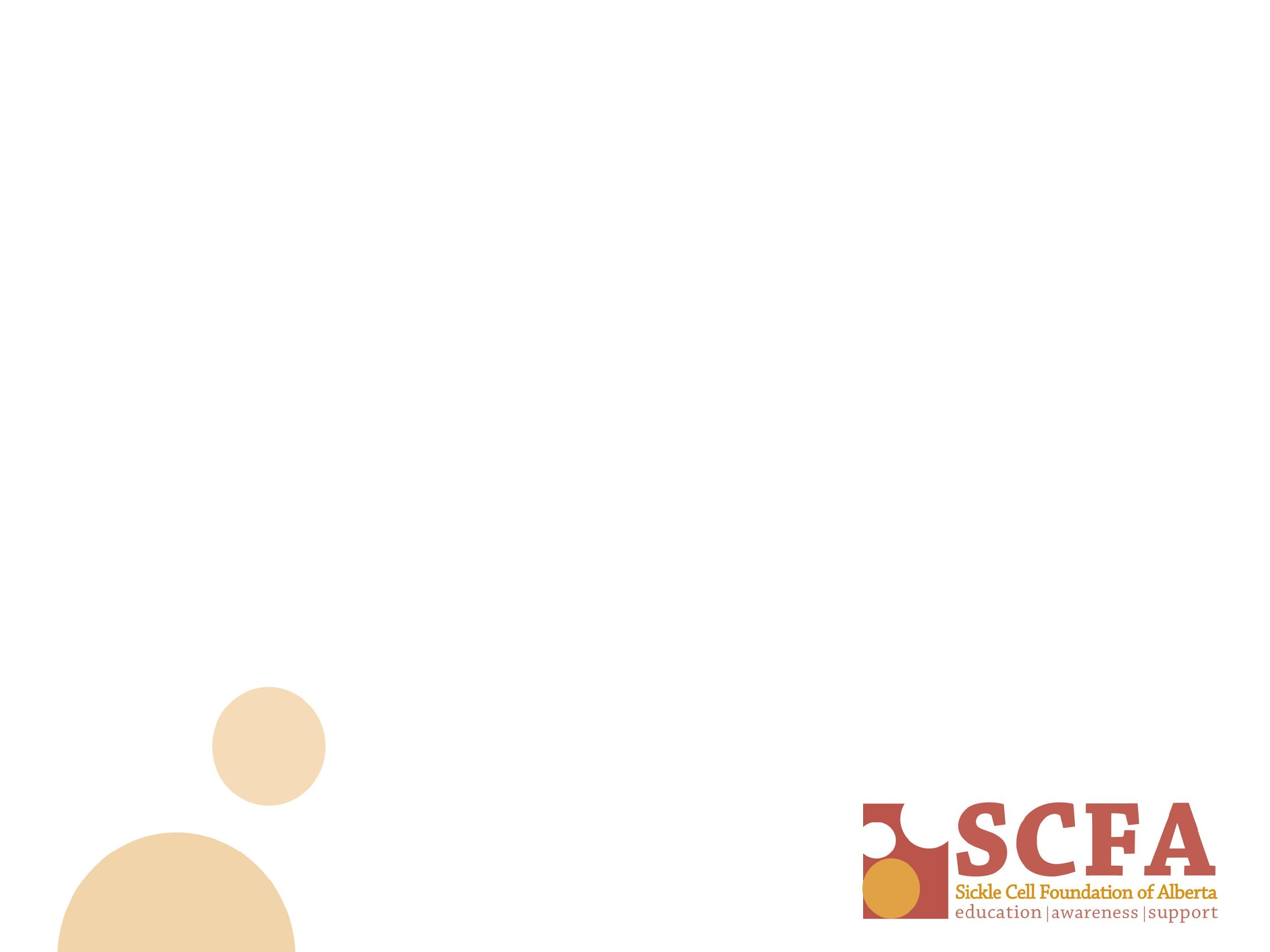 My Role:
Post a minimum of three times per day on social media sites
Design templates for campaign
Develop hashtags
Design uniformed cover for all social media platforms
Track followers and follow key organizations and people
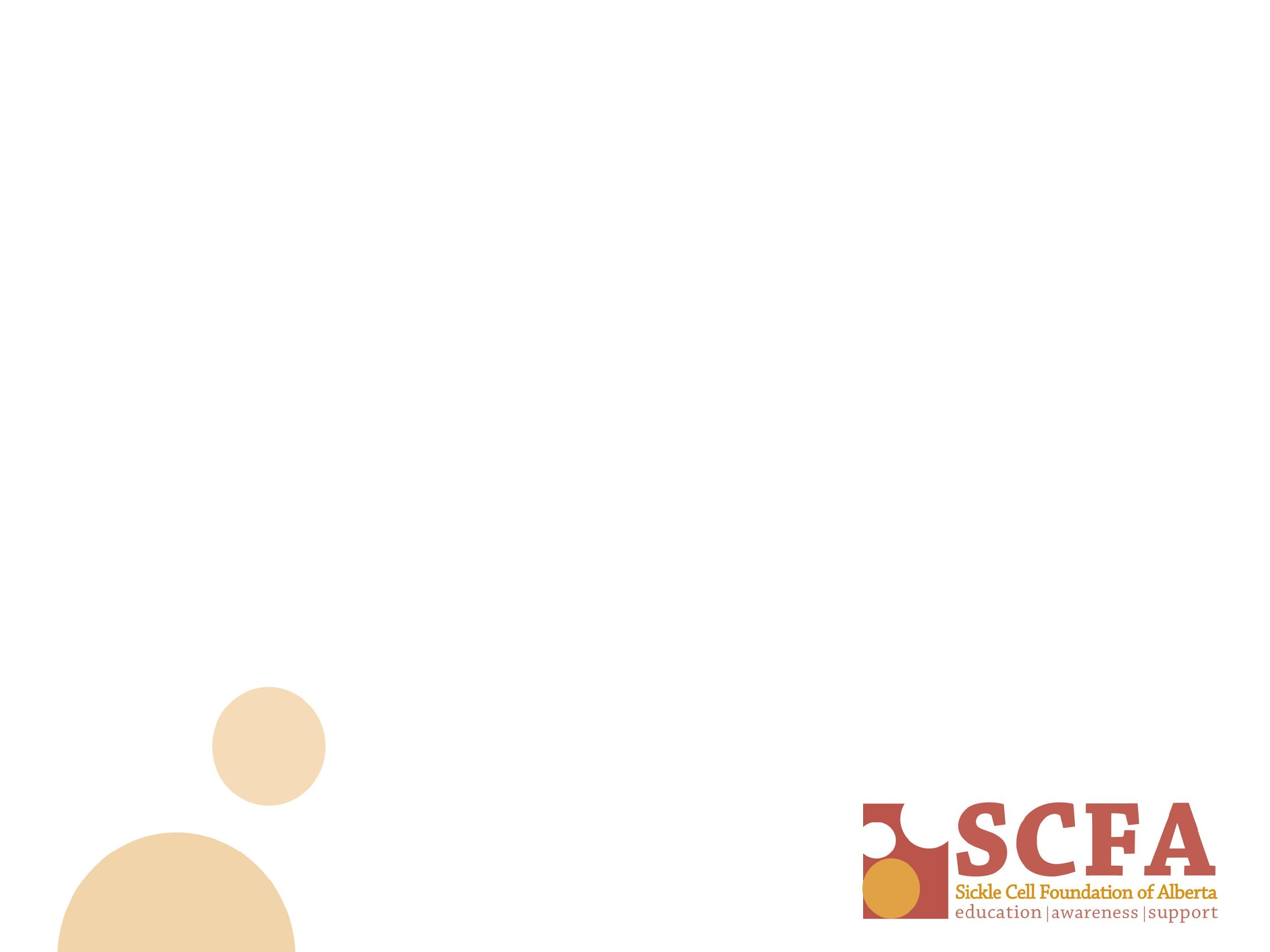 Development of content:
Call for video submissions
Link’s to articles
Promotion of our apps and data
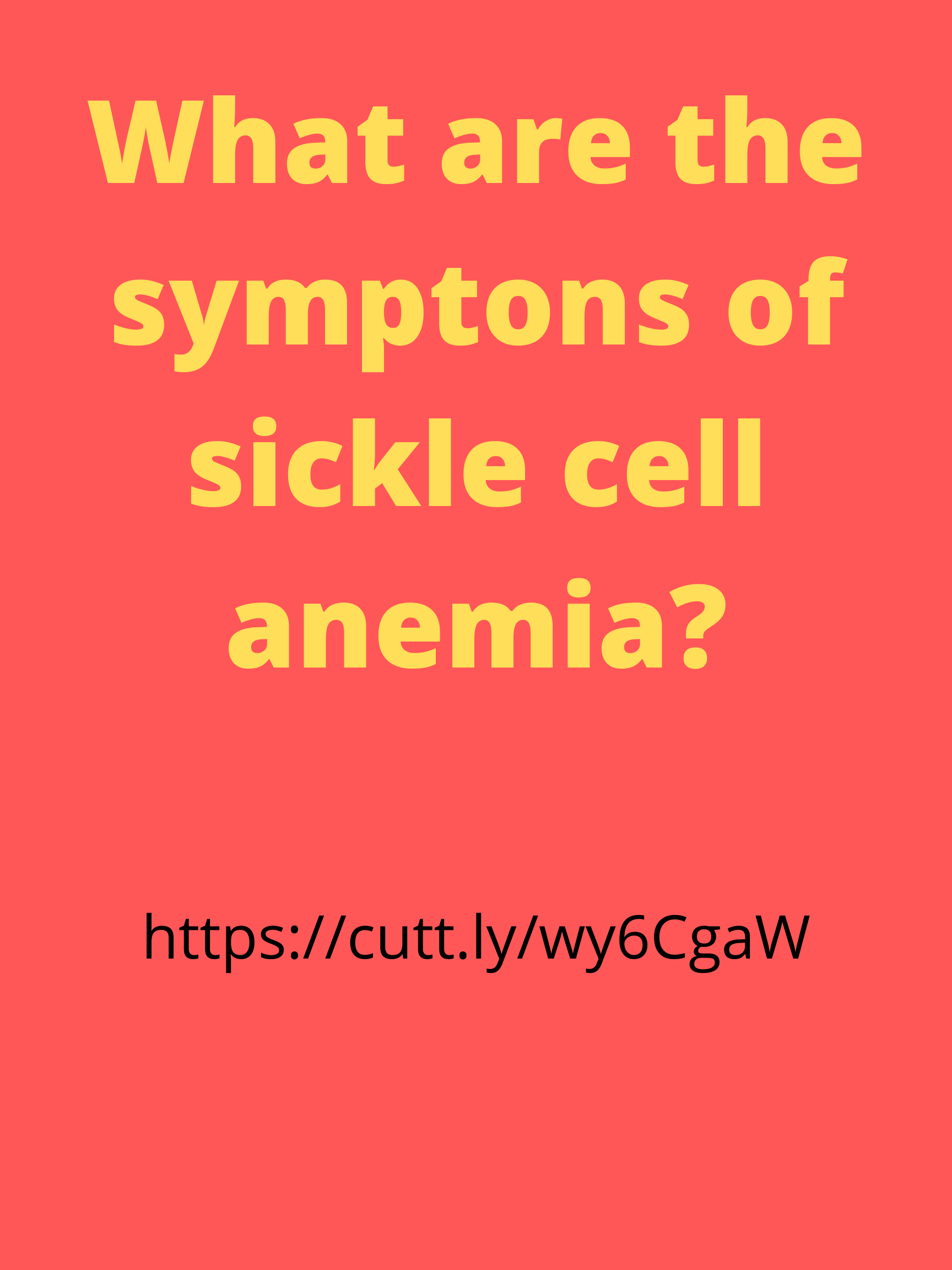 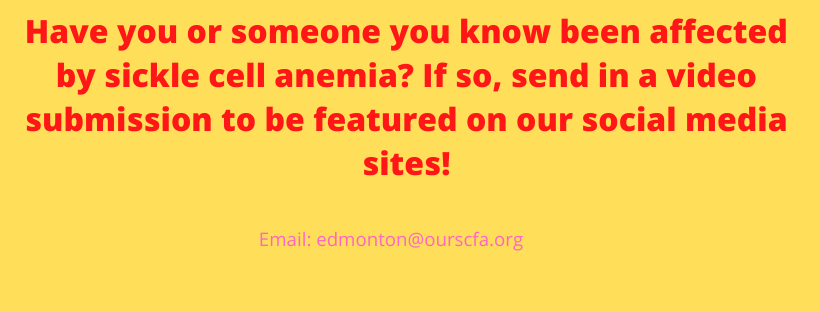 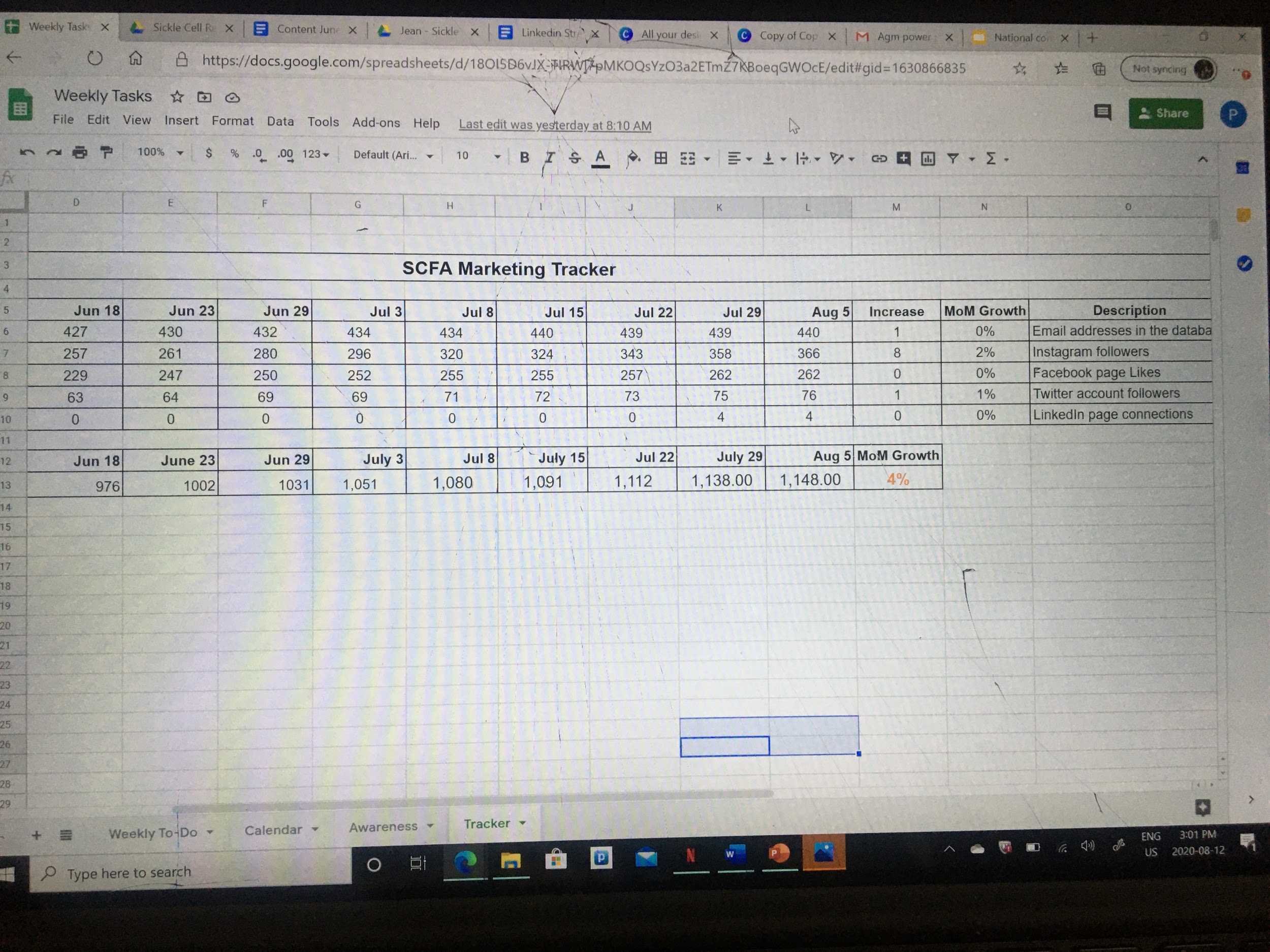 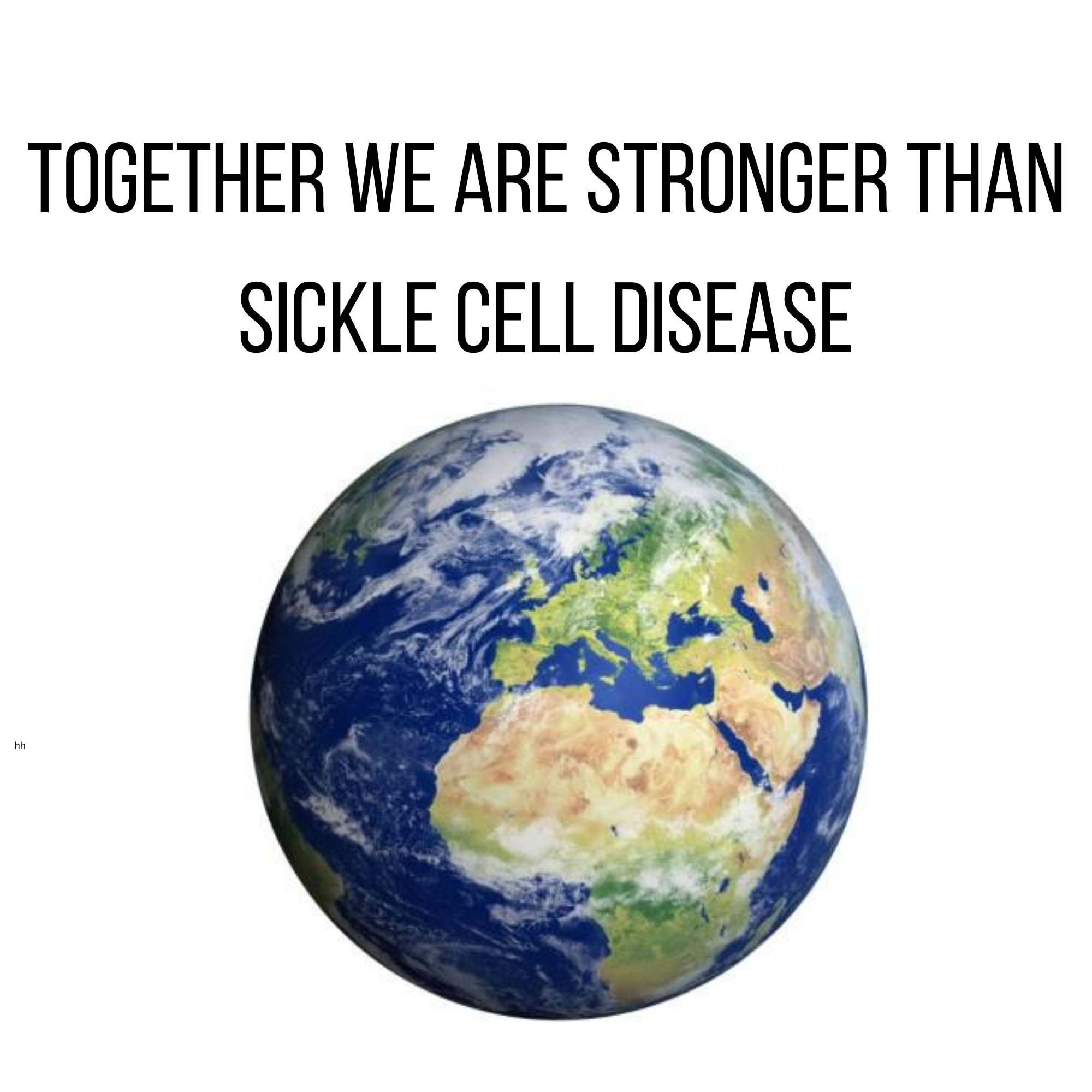 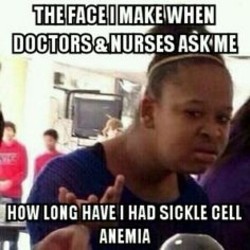 h
h
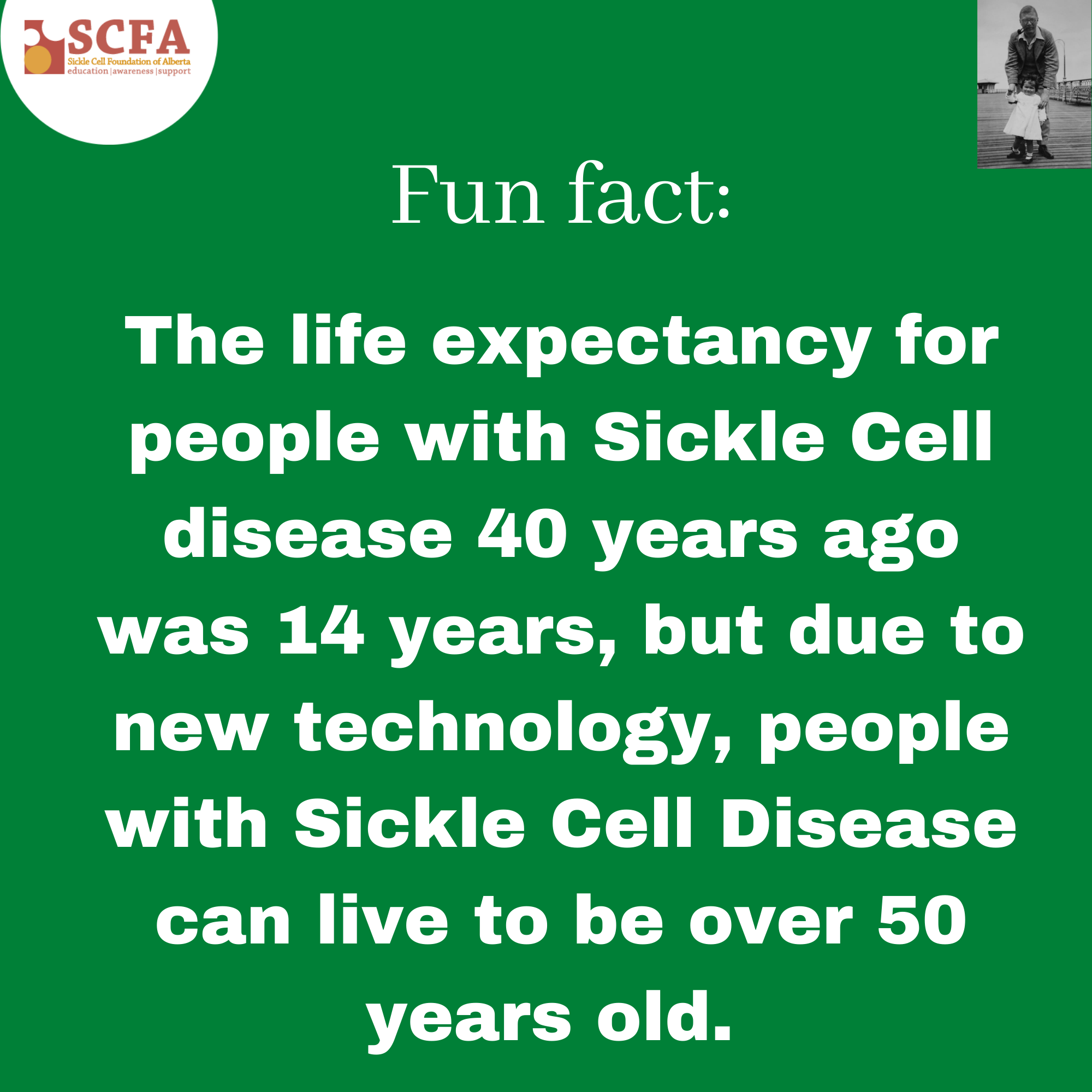 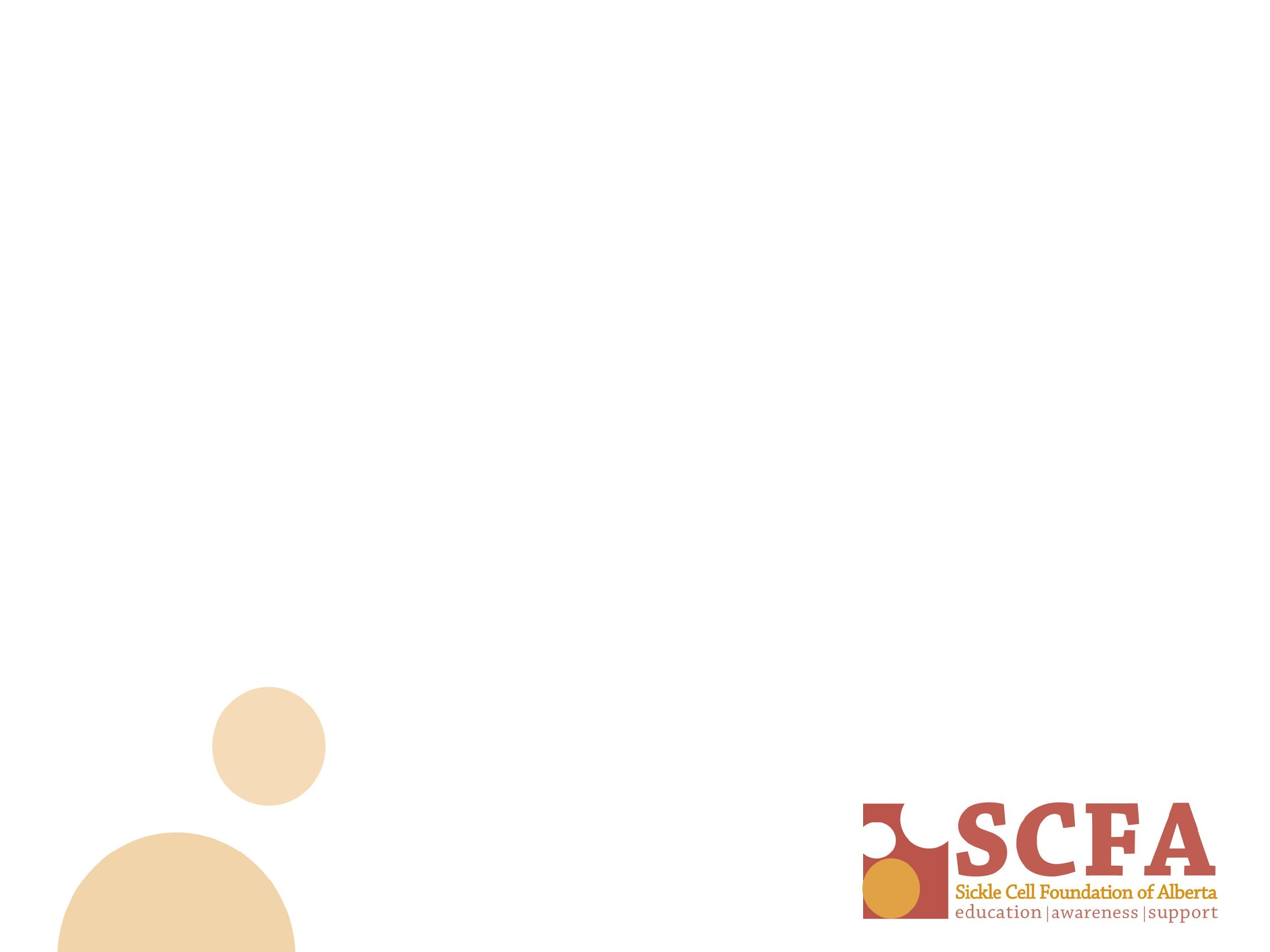 Felix Ikokwu
felixikokwu@Hotmail.com
-Admin Assistant
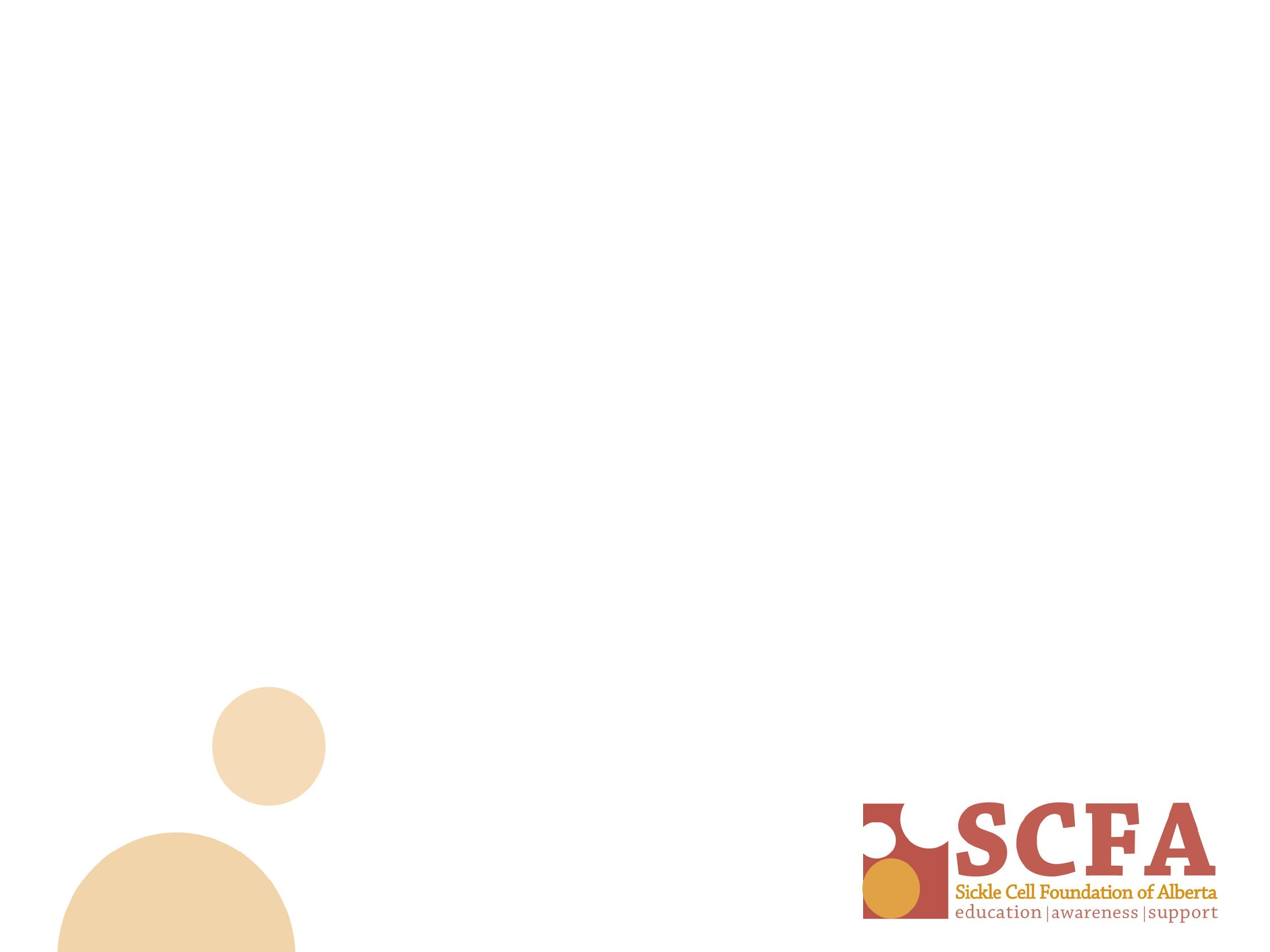 About Me
Current Student at NAIT 
Studying Electronics Engineering Technology
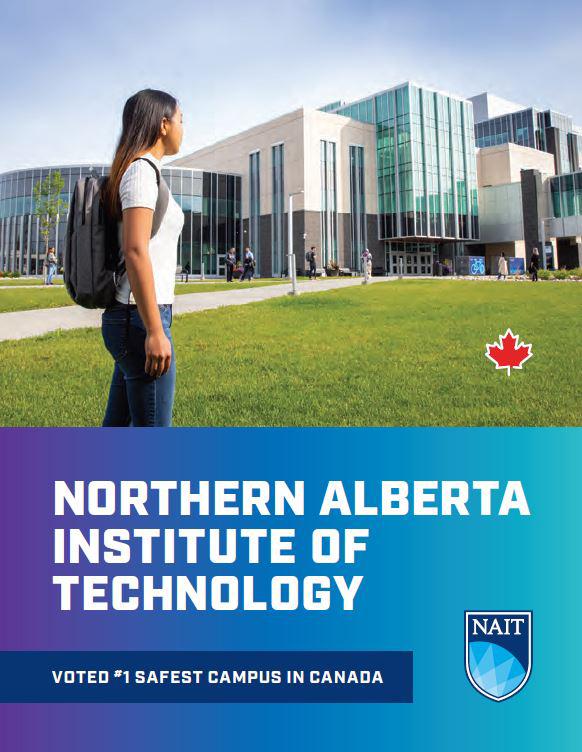 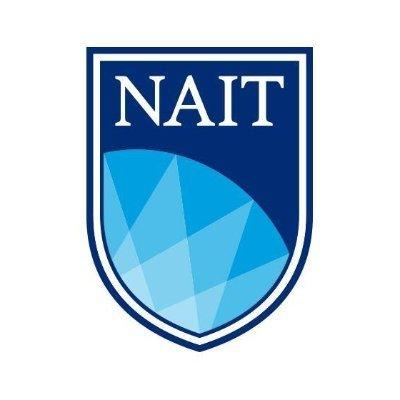 Role with SCFA
Started working with the SCFA in the summer of 2019.
My role this summer is to over see and assist with the devolvement of the pint size app and increase our social media out reach.
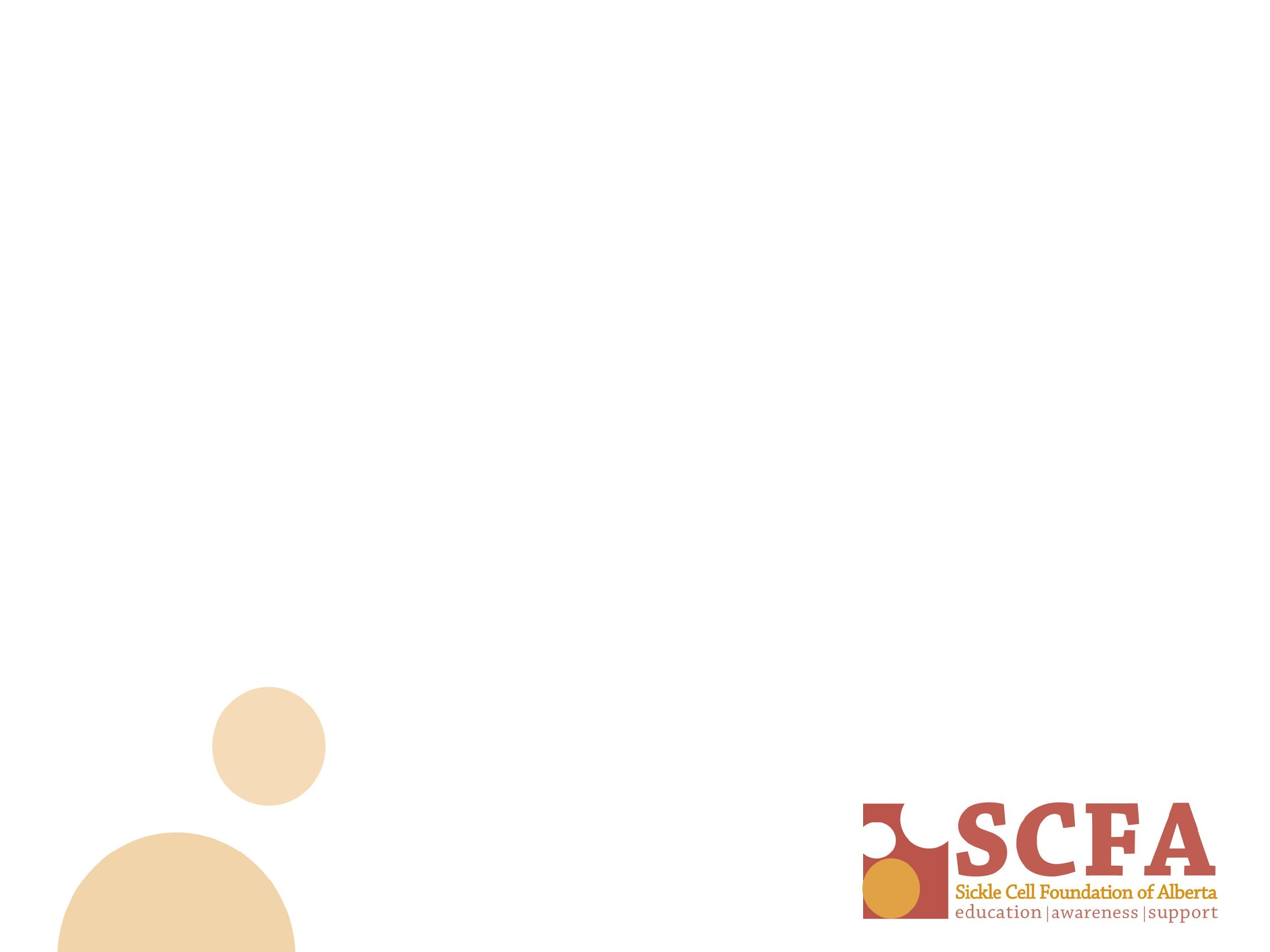 Progress
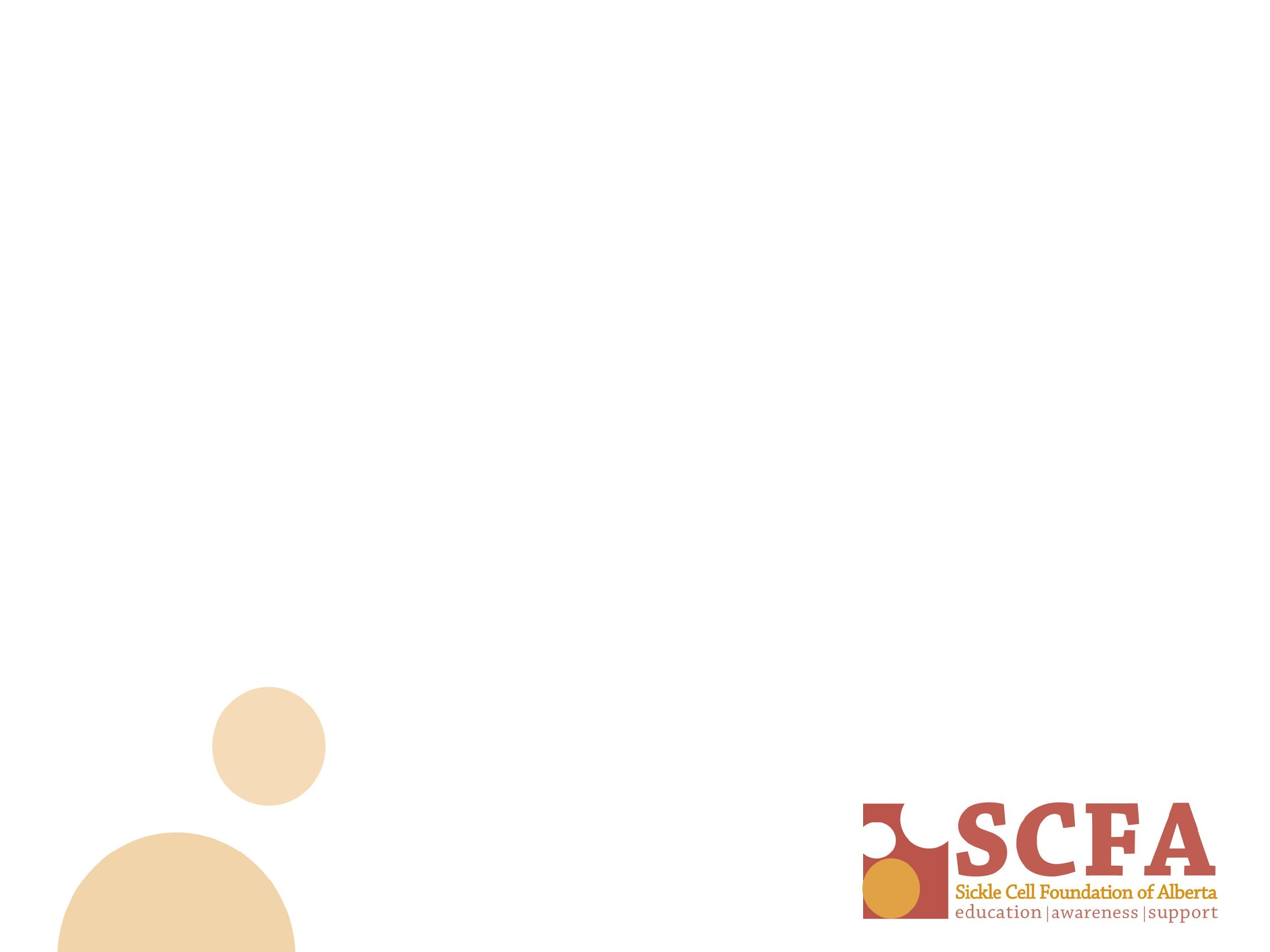 Thank you!